Figure 9 Top panel: distribution of Rmax for our set of (θ, ϕ) ≠ (0, 0) simulations, normalized to ...
Mon Not R Astron Soc, Volume 412, Issue 4, April 2011, Pages 2154–2182, https://doi.org/10.1111/j.1365-2966.2010.18042.x
The content of this slide may be subject to copyright: please see the slide notes for details.
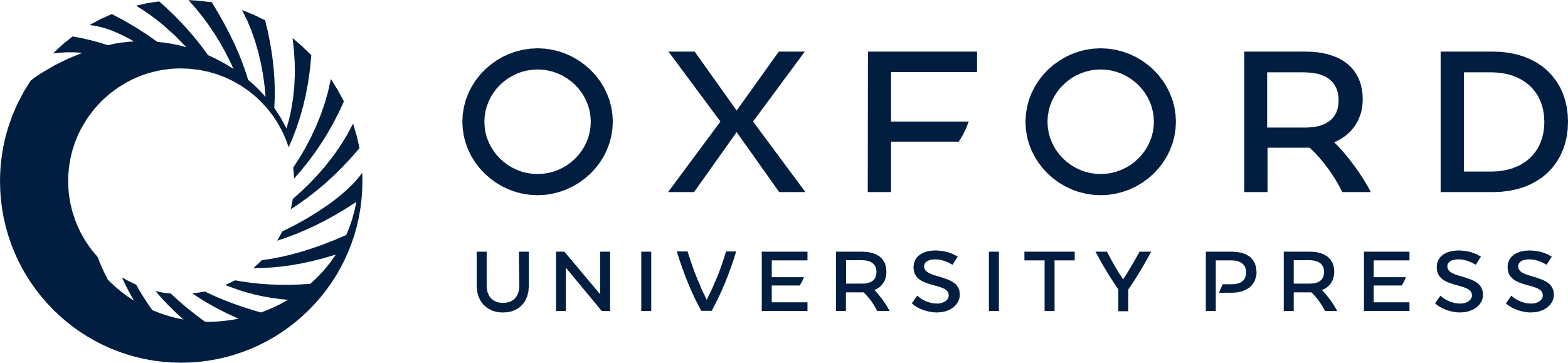 [Speaker Notes: Figure 9 Top panel: distribution of Rmax for our set of (θ, ϕ) ≠ (0, 0) simulations, normalized to Rmax(0, 0) for each corresponding vk/vesc value. The set of simulations includes runs with vk/vesc = 0.6, 0.8 and 0.9. The black solid line is the distribution of simulations with the q0.5fg0.3a model and the red dashed line corresponds to the q1fg0.3a model. Bottom panel: the distributions of the average orbital period are shown for the same simulations as in the top panel, normalized to 〈Porb(0, 0)〉.


Unless provided in the caption above, the following copyright applies to the content of this slide: © 2011 The Authors Monthly Notices of the Royal Astronomical Society © 2011 RAS]